Österreichische Studienstiftung
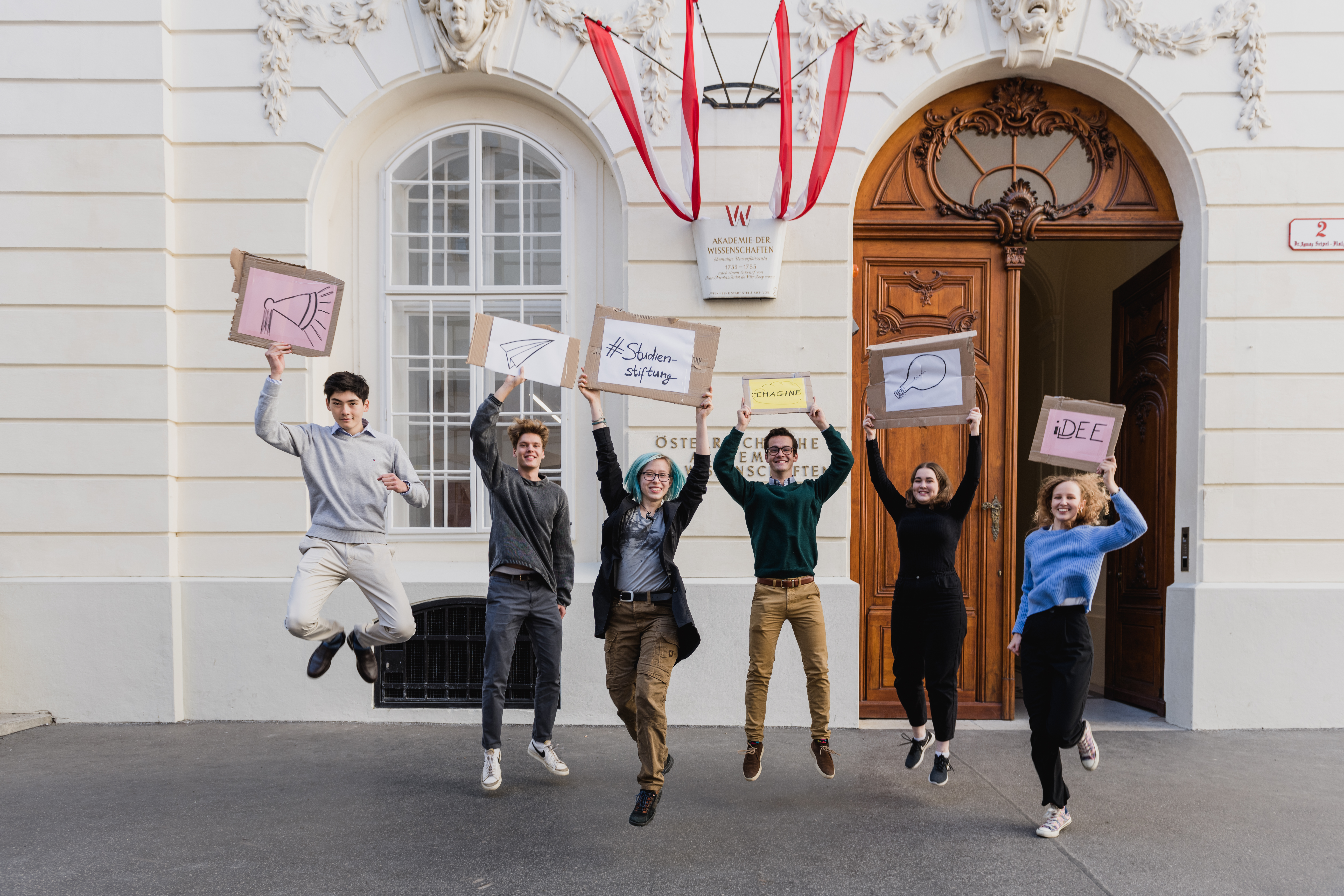 Video
Die Österreichische Studienstiftung
fördert …
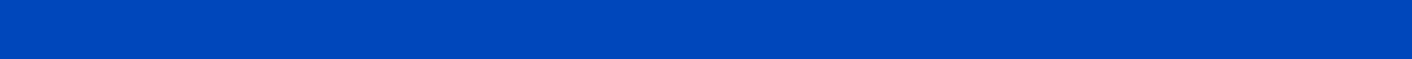 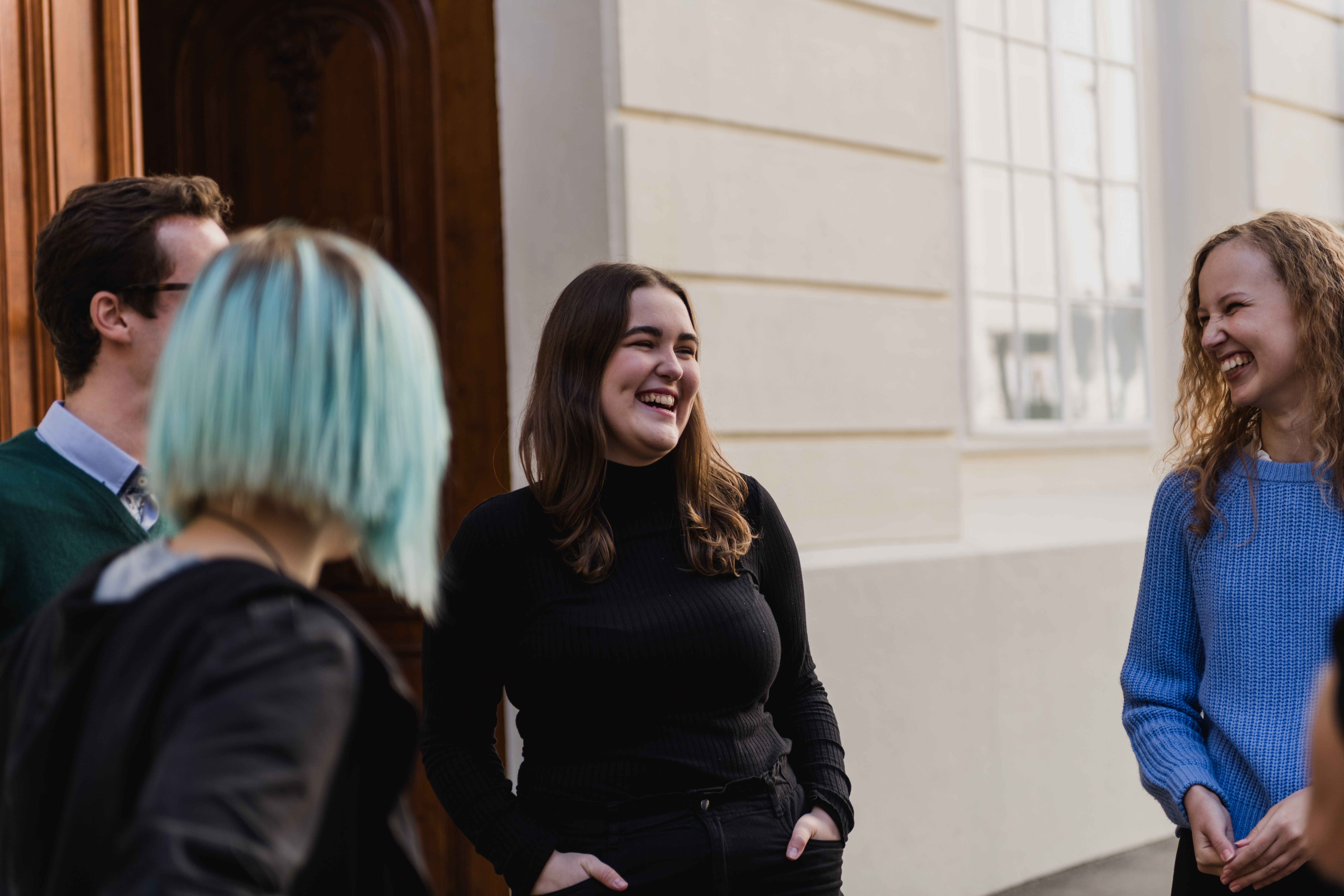 für die Dauer des Studiums
Mehrtägige Seminare
Studienstiftungsgespräche
Mentoring
Volontariate
Veranstaltungen, Kooperationen, Initiativen
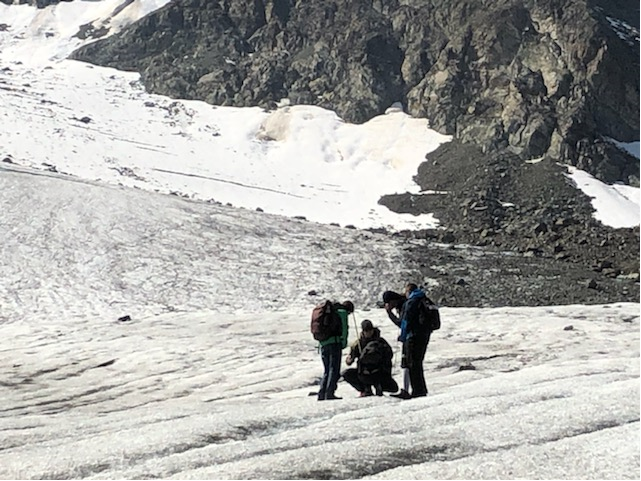 Seminare
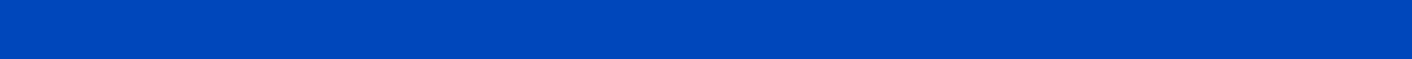 Mathematik trifft Philosophie
Kunstgeschichte
Green Chemistry 
Energiewende und Mobilität
Nachhaltigkeit in Gebirgsräumen
6 Fragen zur Geldpolitik
Iran
Auswahl 2022
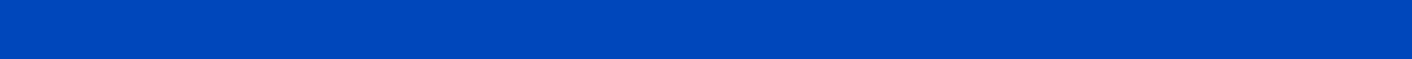 [Speaker Notes: Seminare damit wesentlich Säule der Österreichischen Studienstiftung 

-   Seminar-Standorte österreichweit – hier im Bild Feldarbeit: Probenentnahme am Gletscher, August 2021
-   Alle Geförderte Zugang – bewusst nicht an Studienfach gebunden]
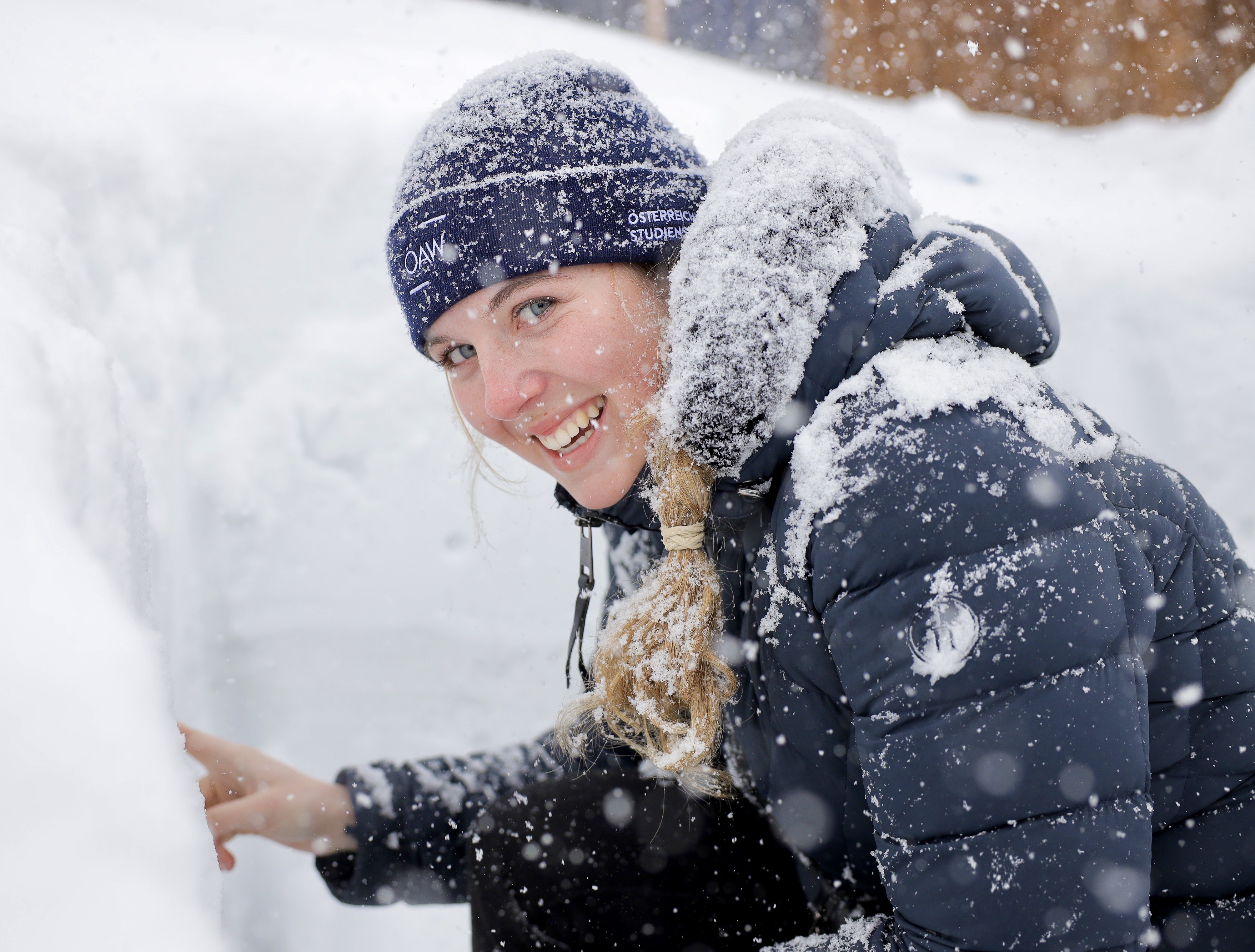 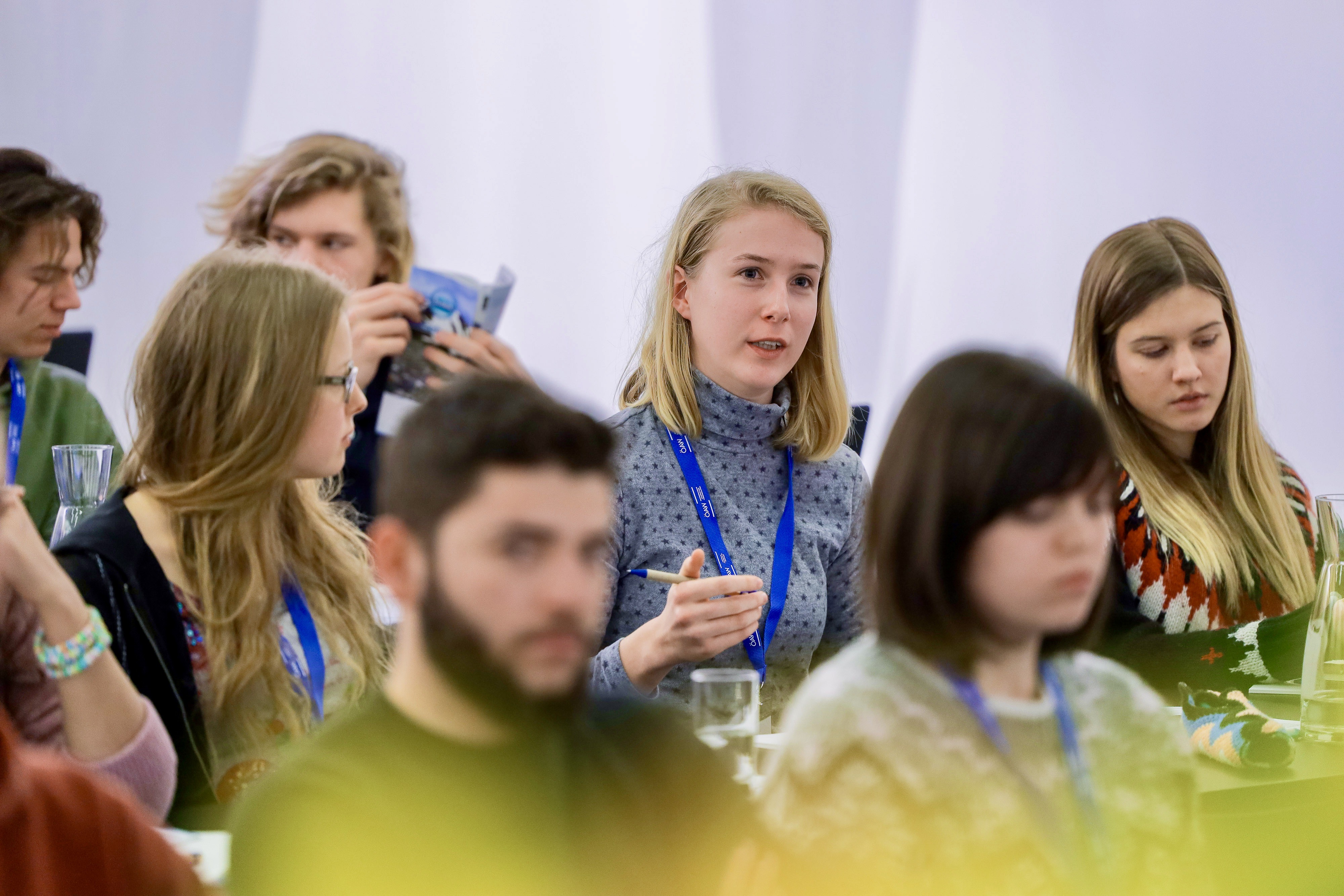 Mehrtägige
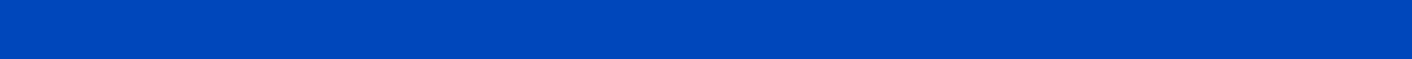 Seminare
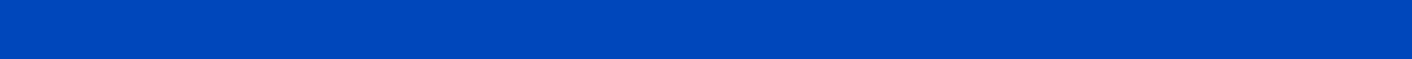 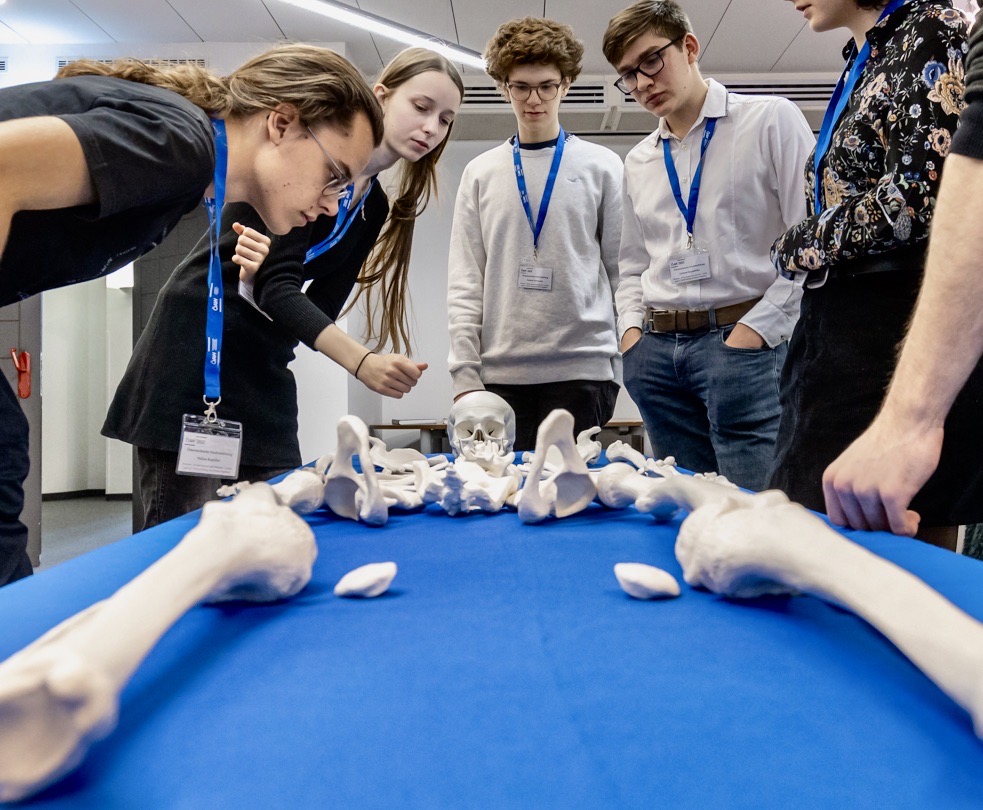 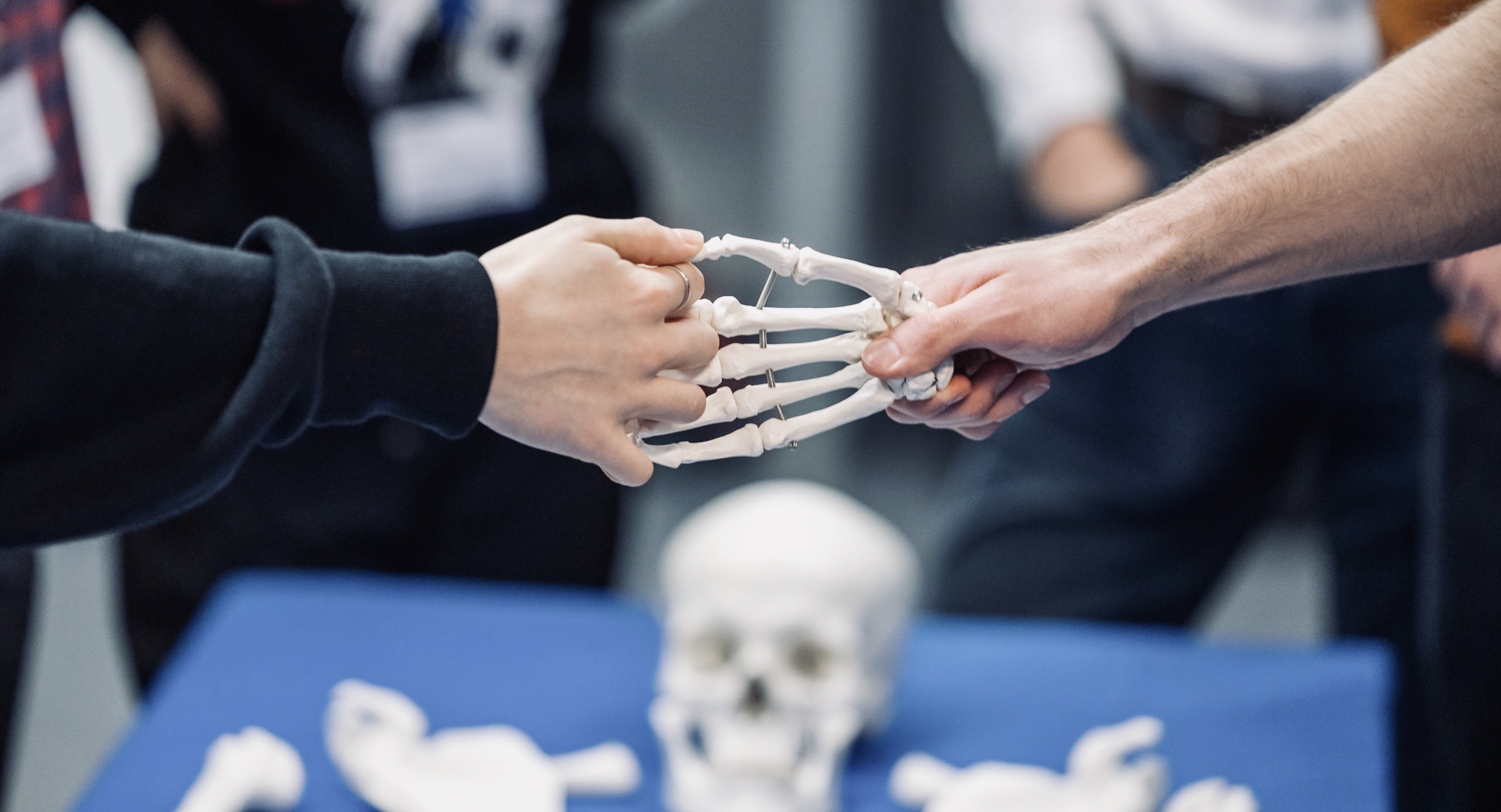 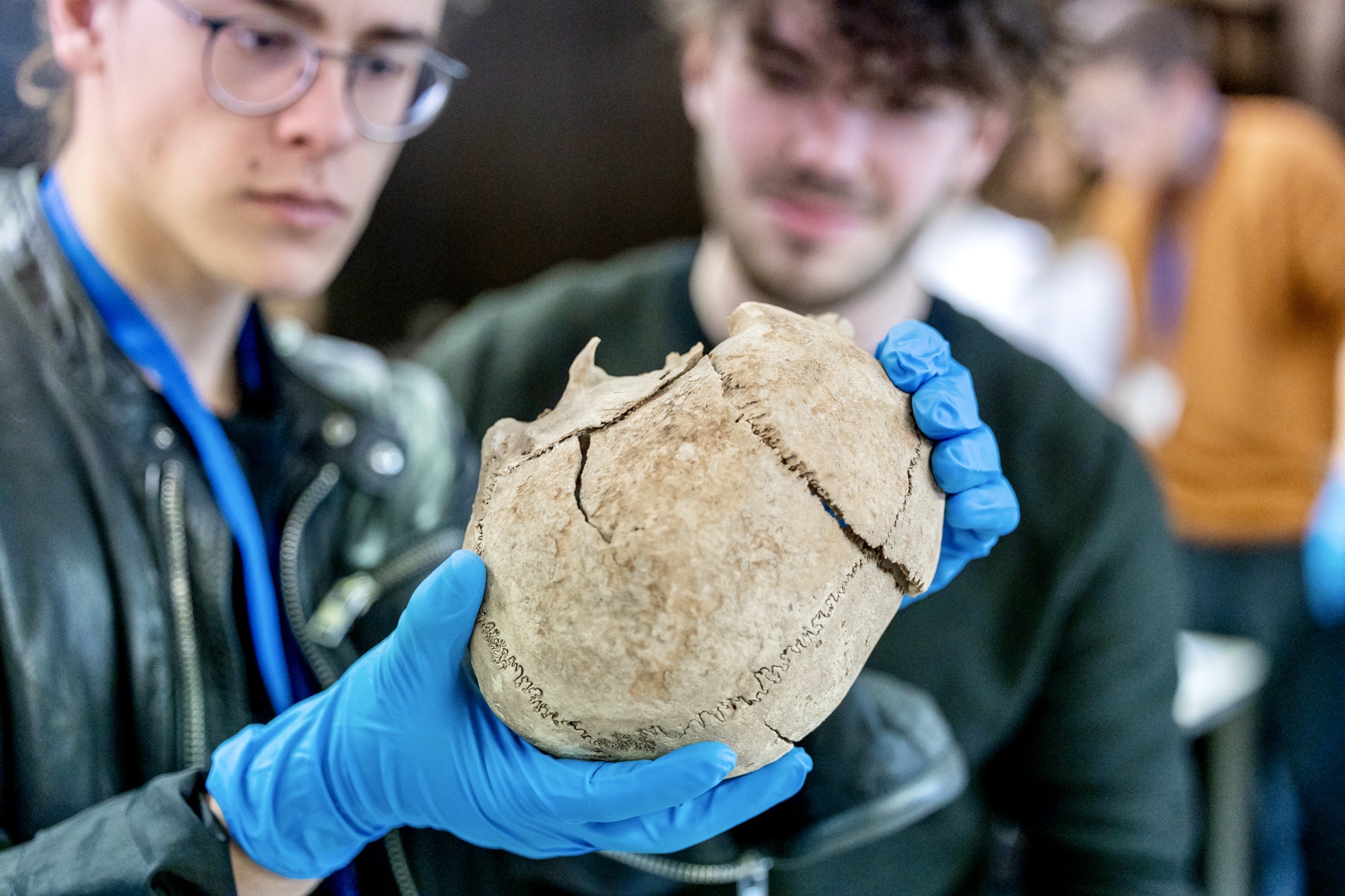 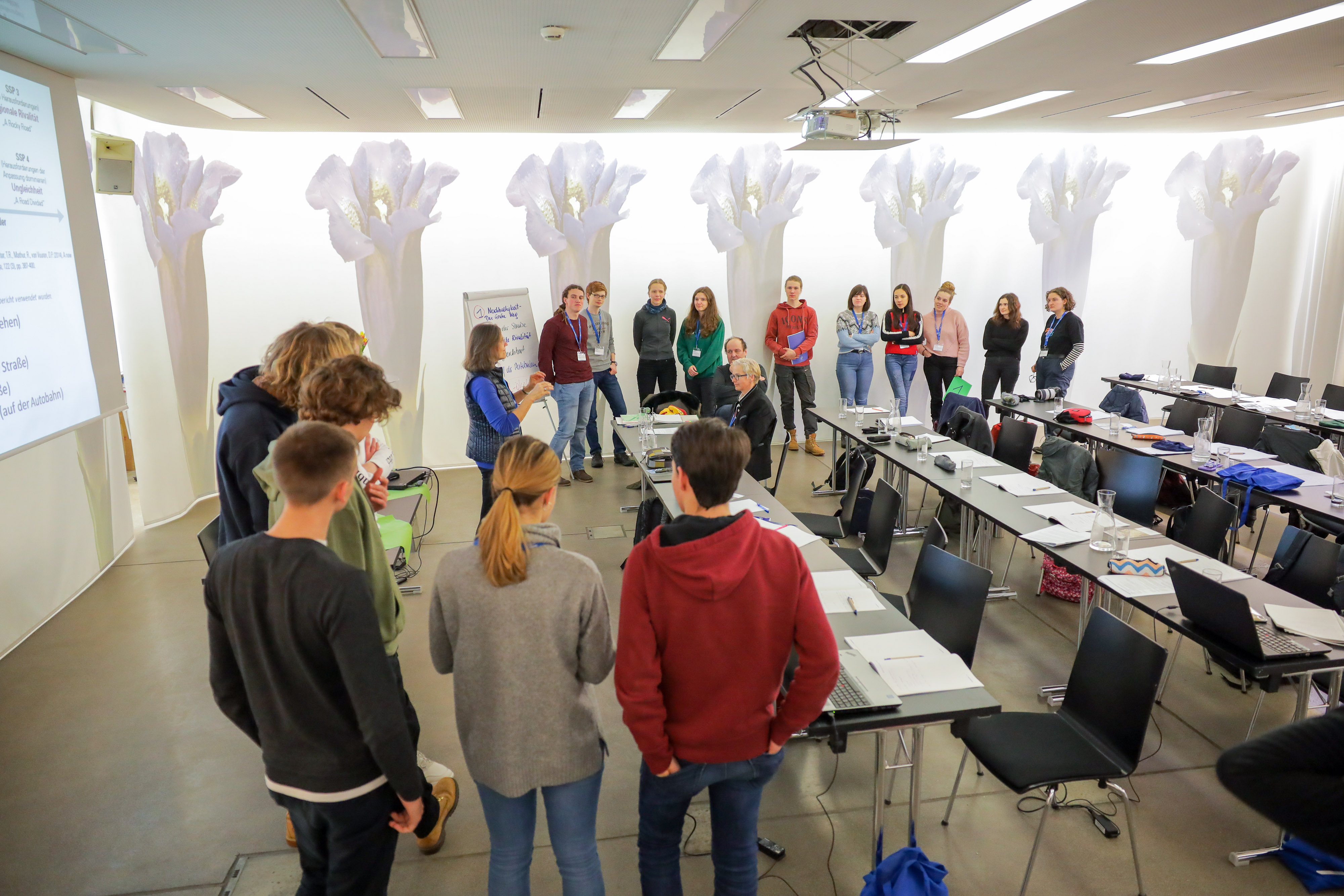 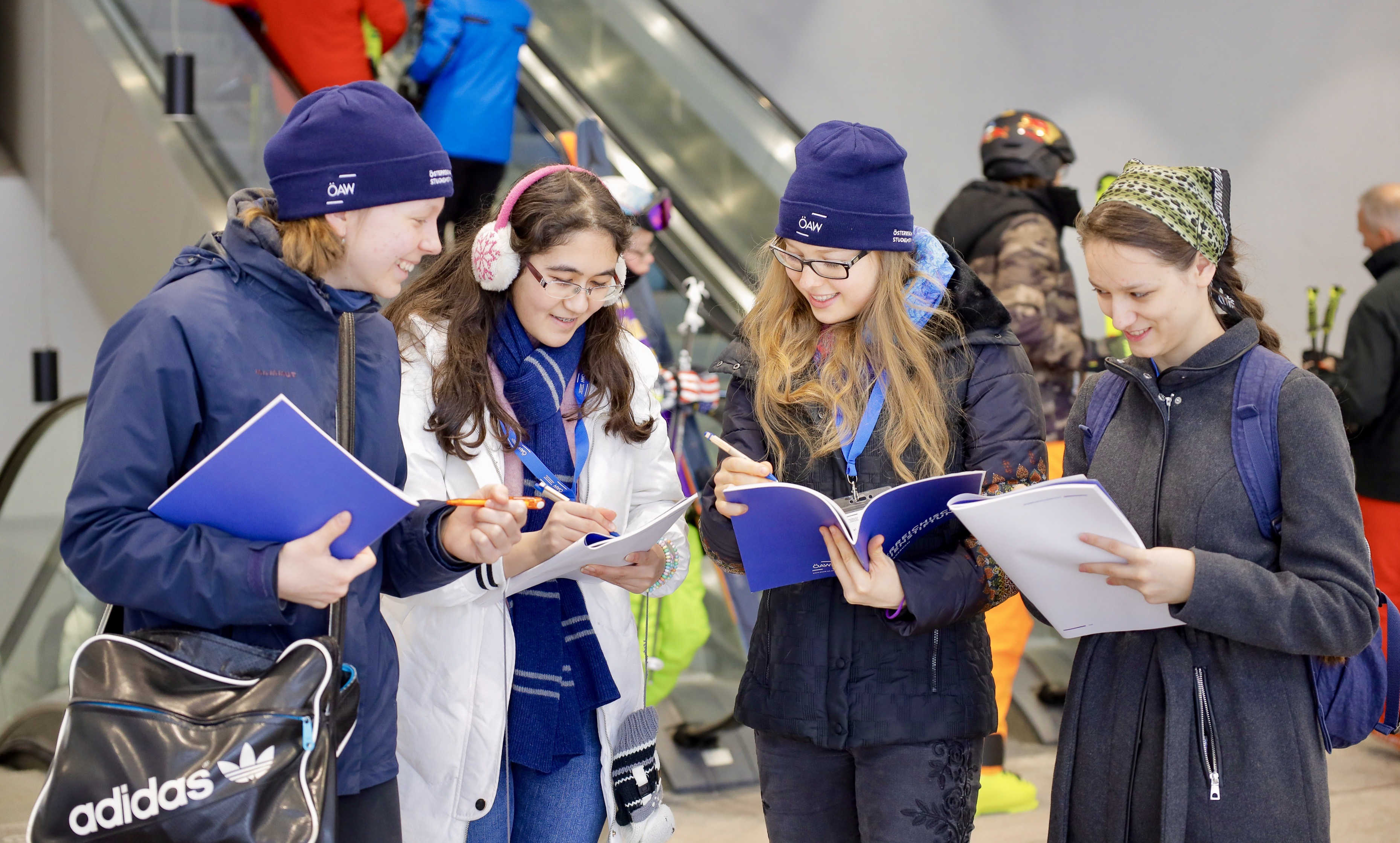 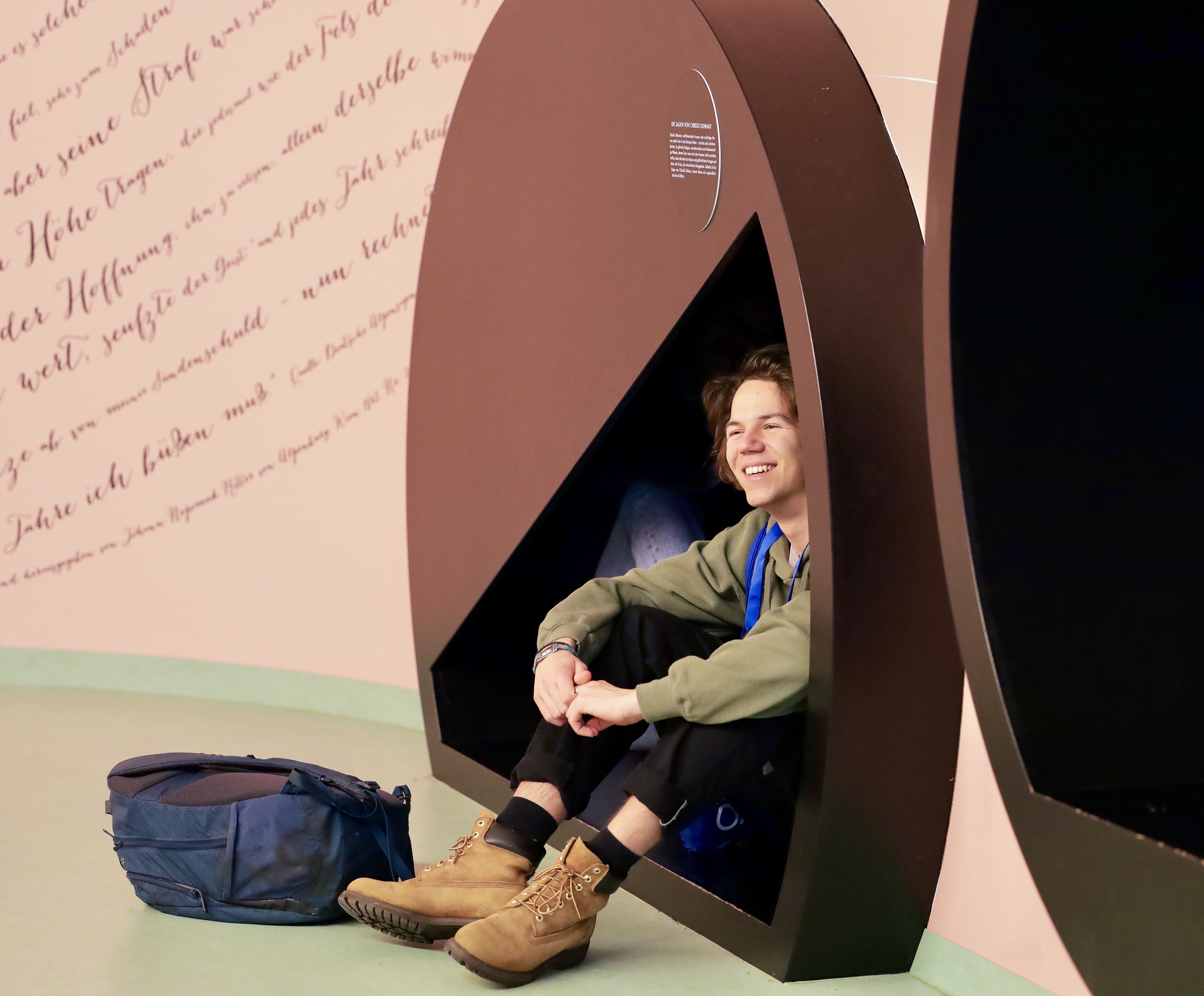 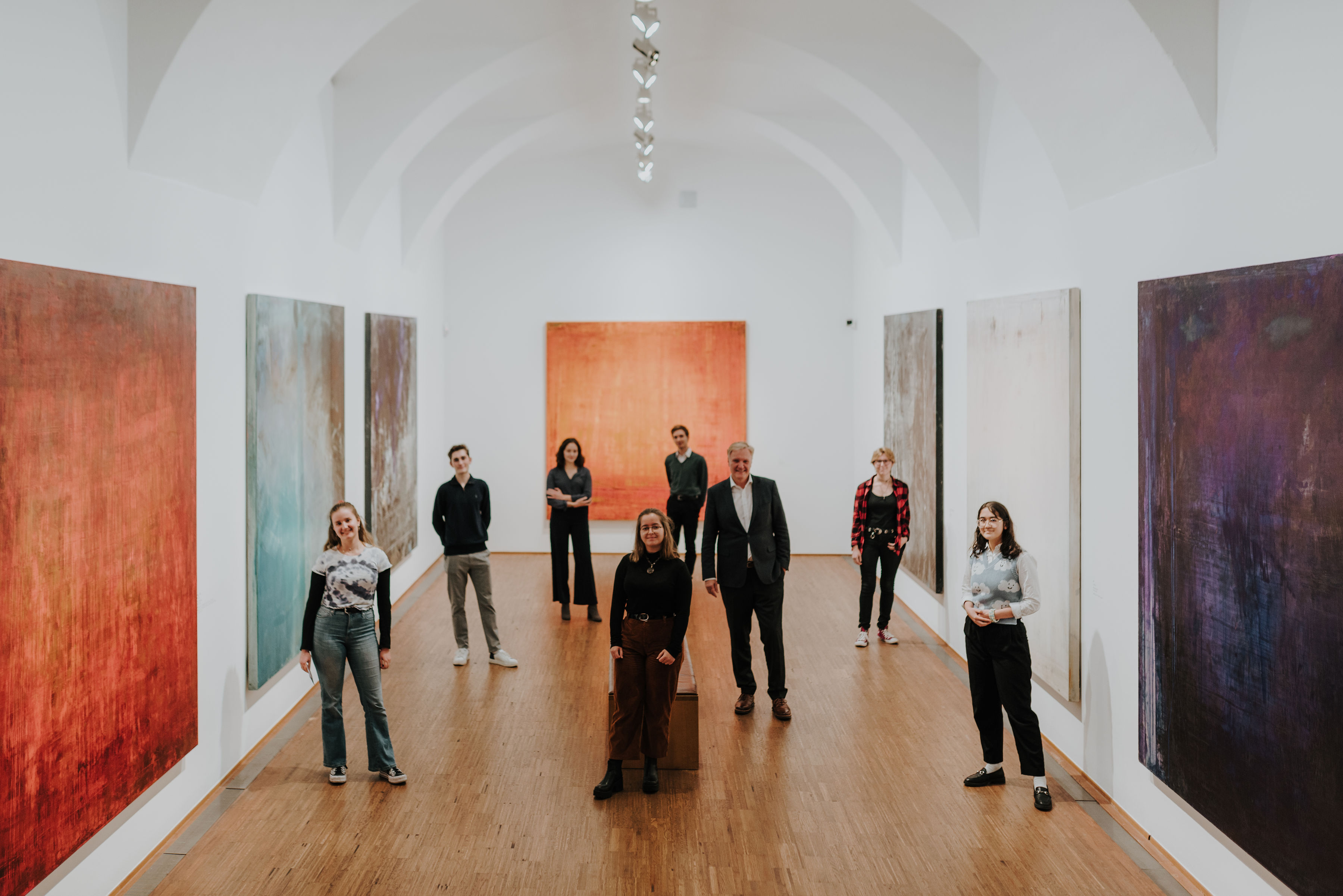 Studienstiftungsgespräche
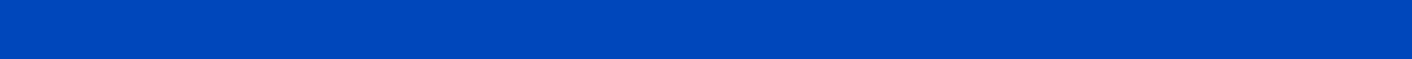 [Speaker Notes: Im Bild in der Albertina mit Direktor Klaus Albrecht Schröder, In der Pfeilerhalle in der Ausstellung Hubert Scheibl. Seeds of Time – November 2021]
Vernetzung
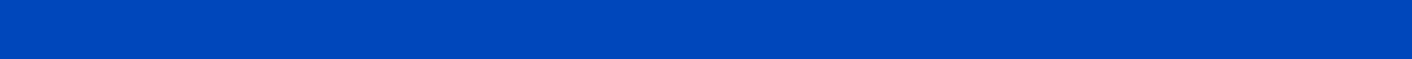 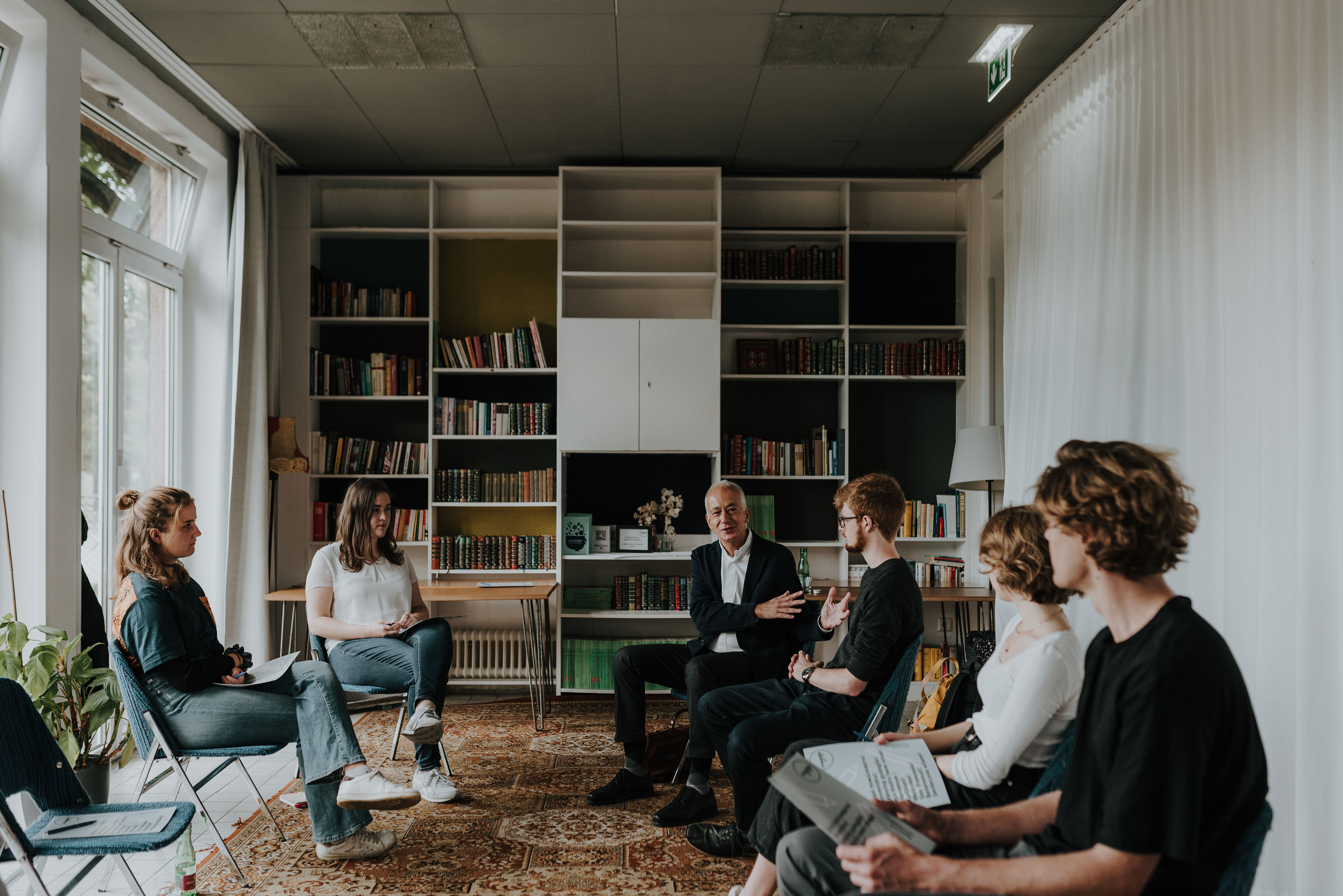 2022 mit Persönlichkeiten wie

Prof. Anton Zeilinger
	Präsident der ÖAW
DI Herbert Eibensteiner
	Vorstandsvorsitzender voestalpine AG
Dr. Hannah Liko
	Botschafterin, BMEIA
Prof. Robert Holzmann
	Gouverneur Oesterreichische Nationalbank
Dr. Brigitte Bierlein
	Ex-Bundeskanzlerin, eh. Verfassungsrichterin
[Speaker Notes: Die Studienstiftungsgespräche vernetzen 2022 u.a. mit… nur Auswahl 
Weitere auf der Website (Dr. Sabine Haag, Generaldirektorin Museumsverband KHM etc.

Hier im Bild das Gespräch mit DDr. Michael Landau, Direktor der Caritas der Erzdiözese Wien im September 2022]
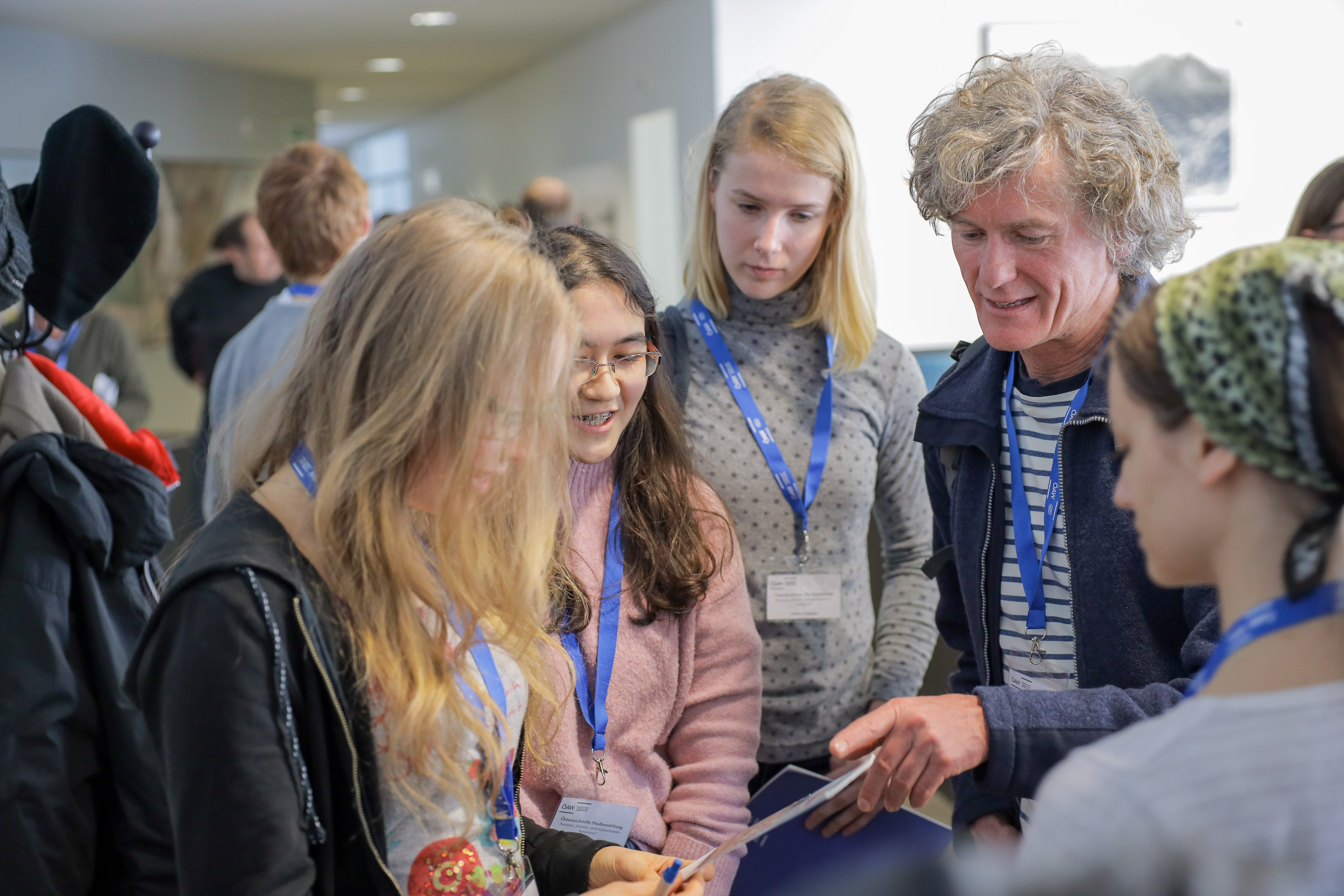 Mentoring
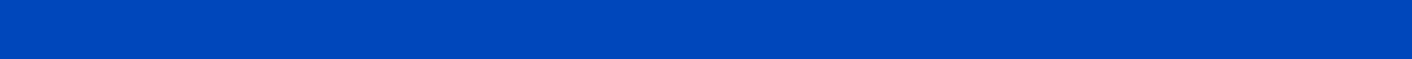 Betreuung durch Dozentinnen und Dozenten am Studienort bzw. an der Hochschule

Fachliche Betreuung durch junge Wissenschaftlerinnen und Wissenschaftler
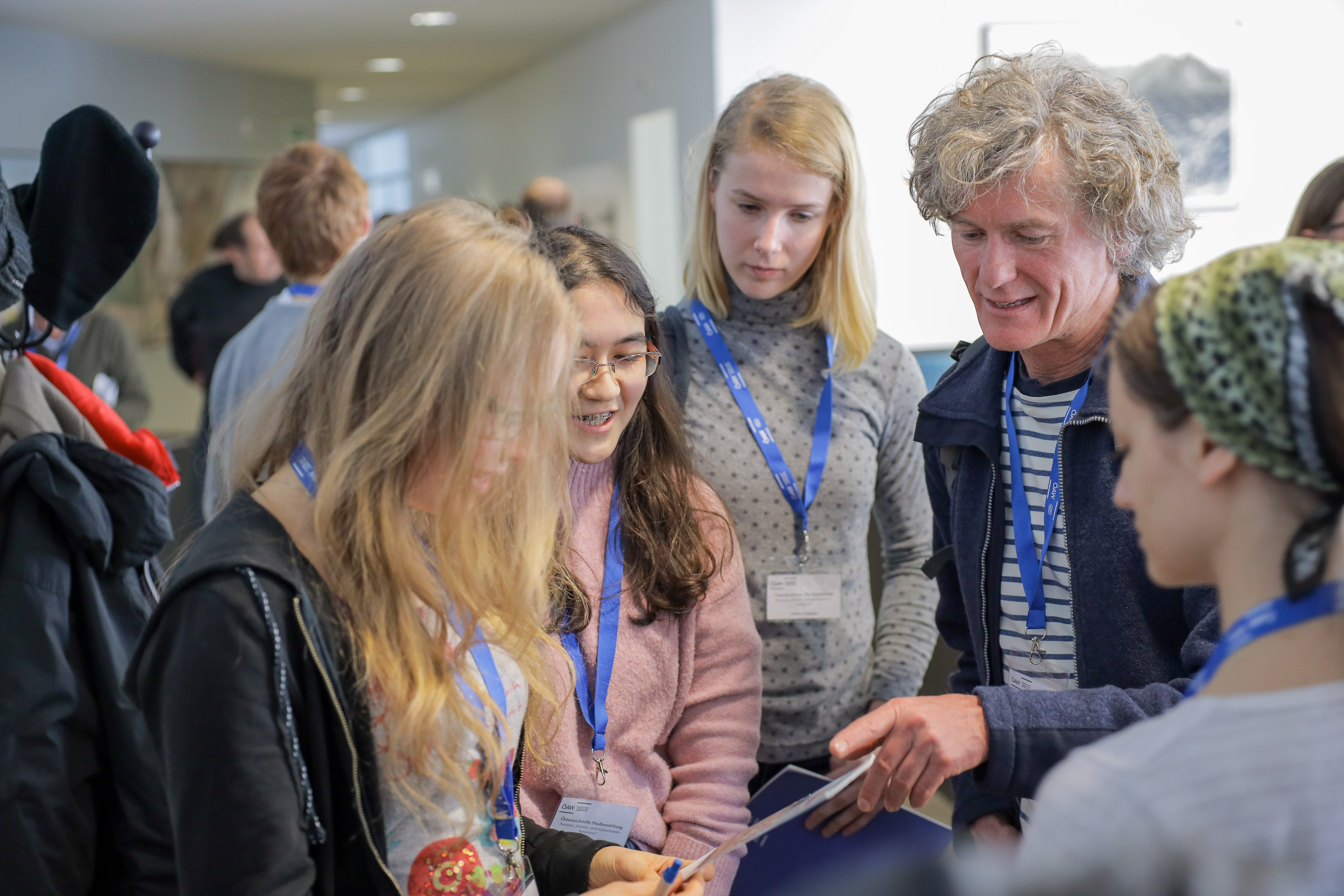 Betreuungsdozent/innen
In der Regel ÖAW-Mitglieder

Forschungsgruppenleiter/innen

Institutsdirektor/innen
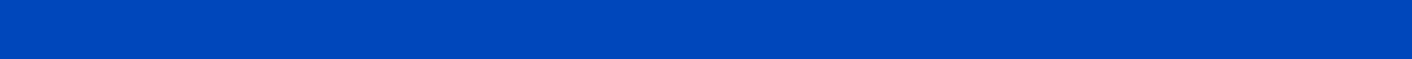 Volontariate
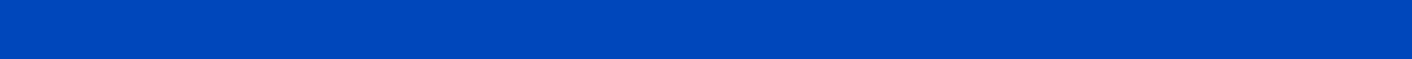 an Forschungseinrichtungen der ÖAW
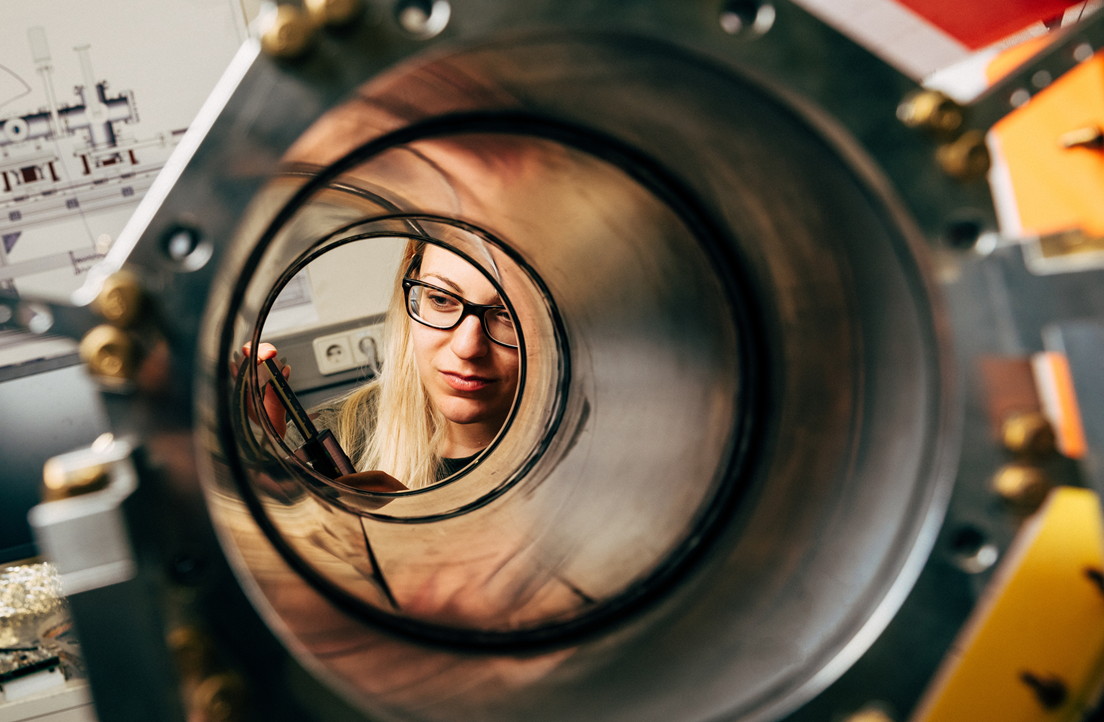 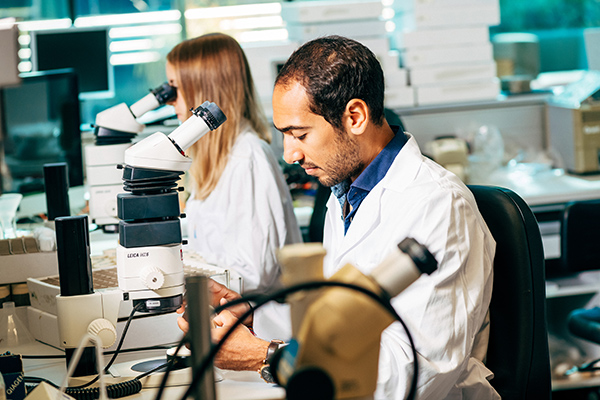 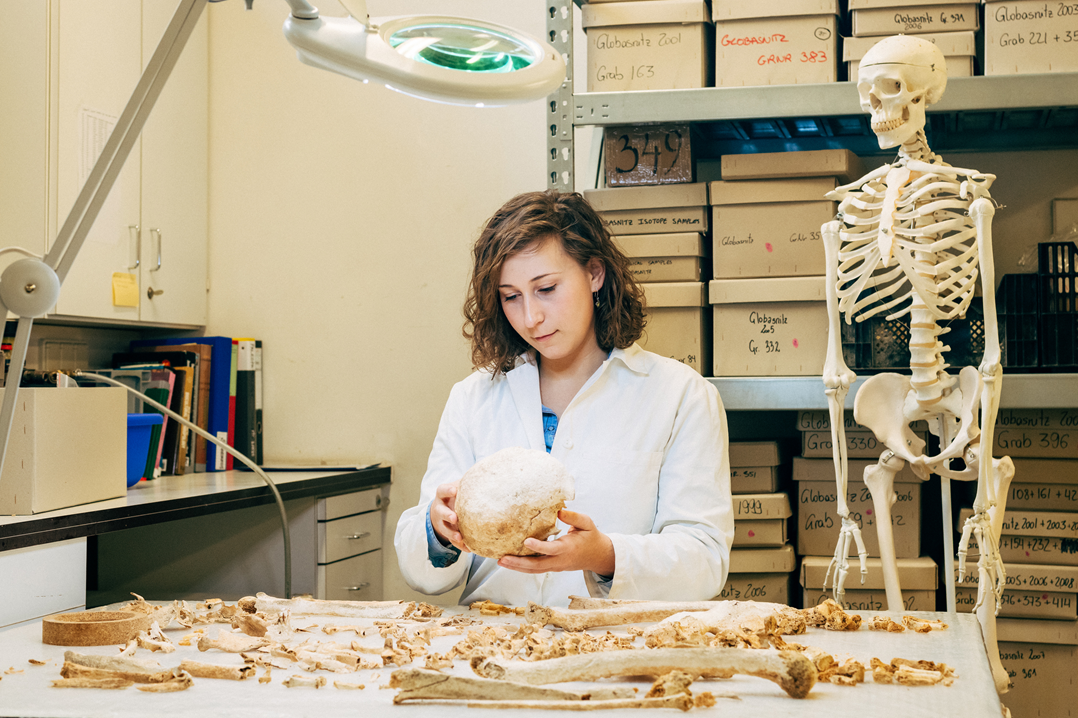 [Speaker Notes: Nur eine Auswahl: 
Stefan-Meyer-Institut für subatomare Physik der Österreichischen Akademie der Wissenschaften
Institut für Molekulare Biotechnologie GmbH der Österreichischen Akademie der Wissenschaften
Österreichisches Archäologisches Institut der Österreichischen Akademie der Wissenschaften]
Kooperationen
Alpbach Challenges: 20 Teilnehmende
Internationale Akademie Traunkirchen: Seminarteilnahmen
Festival University: Ars Electronica und Johannes Kepler Universität Linz
Veranstaltungen der ÖAW: z. B. Colloquium Digitale, Feierliche Sitzung
Kooperation Schweizerische Studienstiftung: Sommer 2021
12 Geförderte aus Österreich besuchten Seminare in der Schweiz
17 Geförderte aus der Schweiz Seminare der Österreichischen Studienstiftung
Neue Formate 2022: Werkstattgespräch, Geförderte für Geförderte, Talk, …
und Veranstaltungen
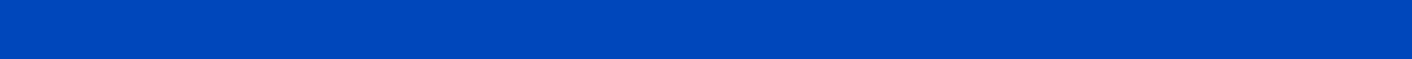 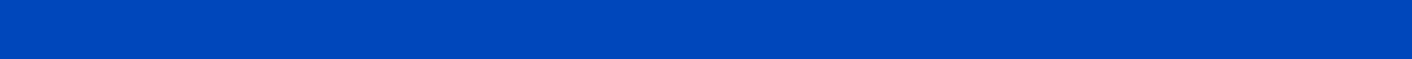 256 Geförderte
Stand Jahresbeginn 2022
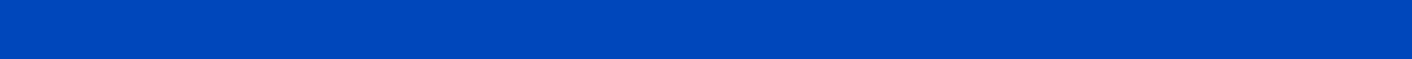 aus allen Bundesländern
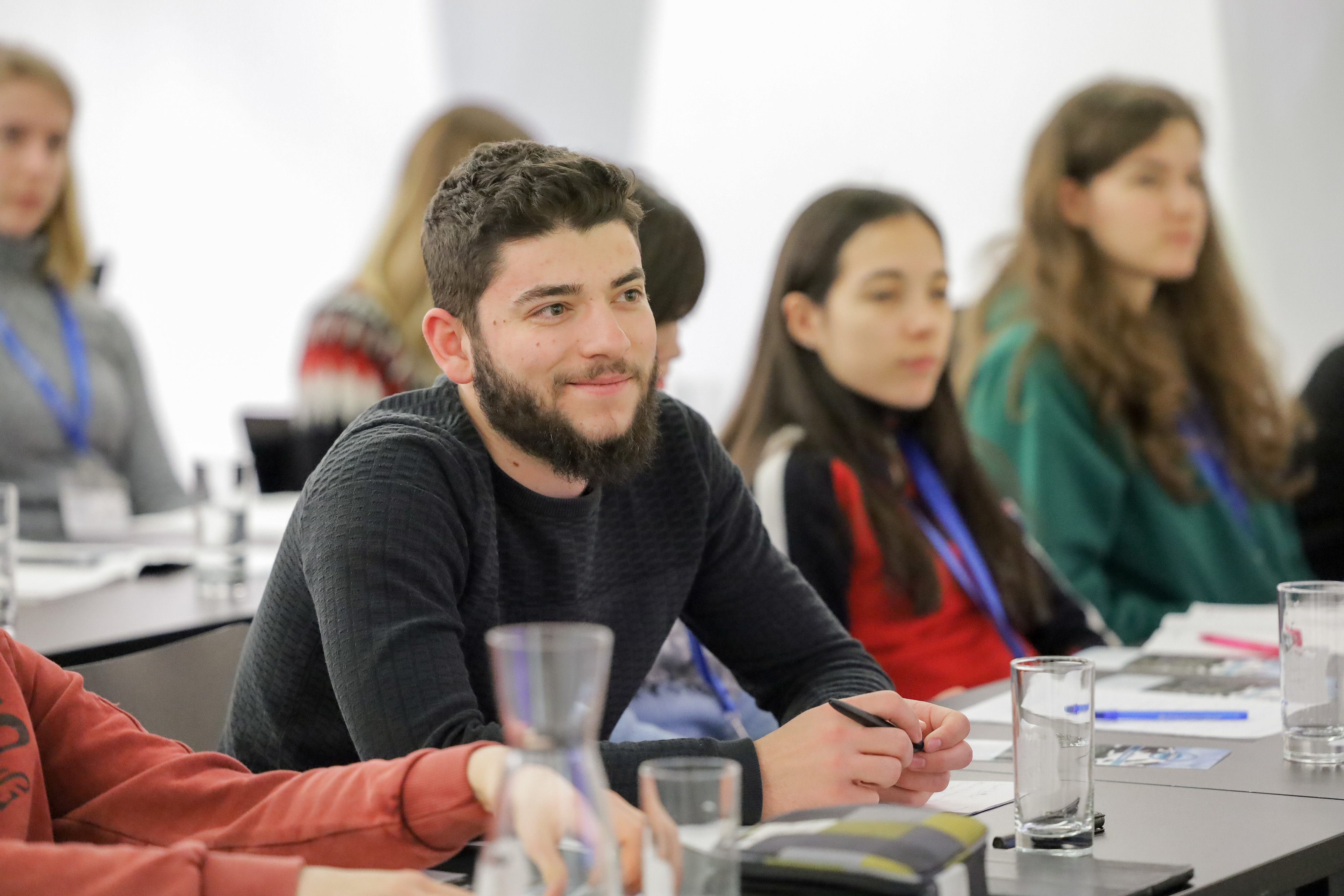 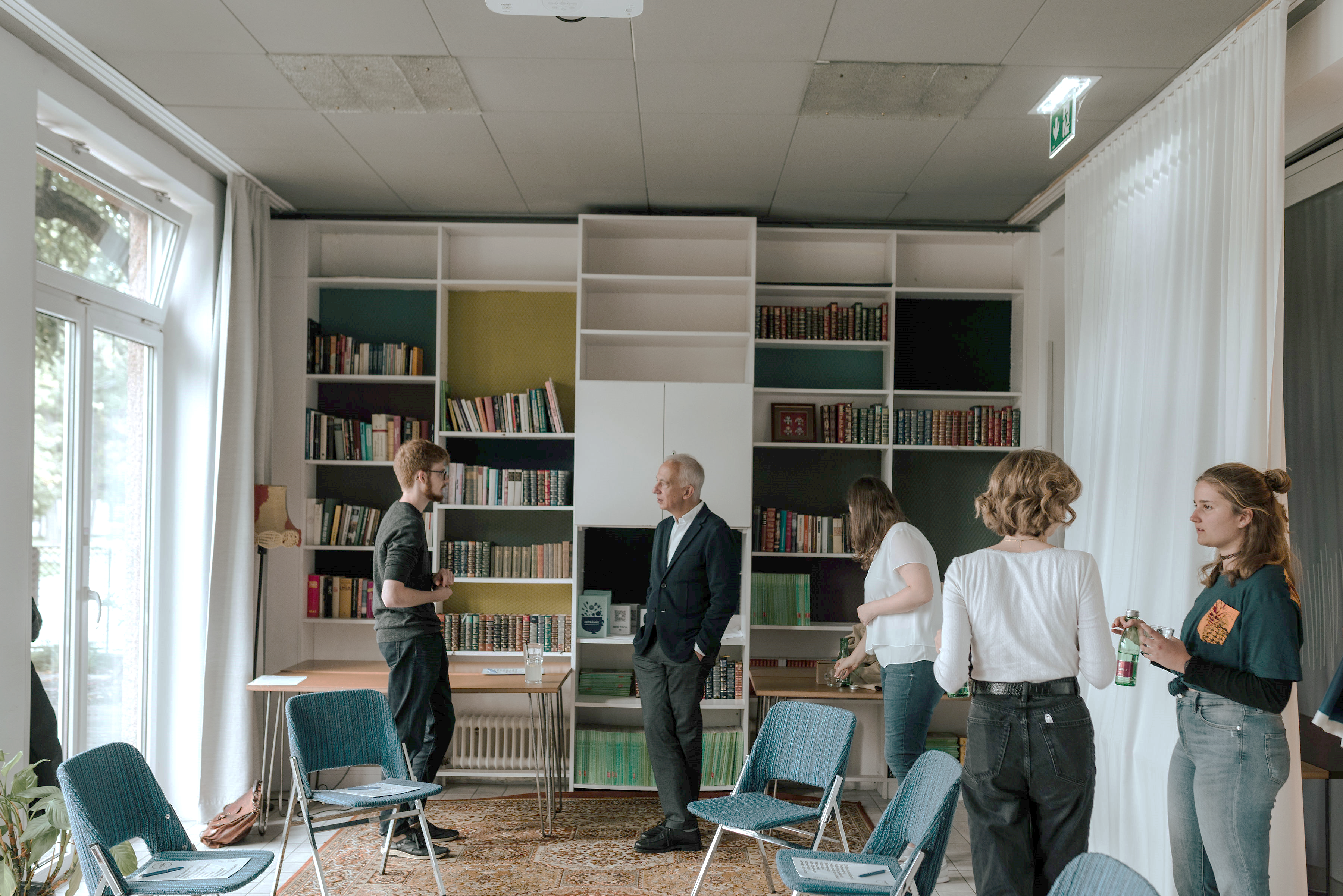 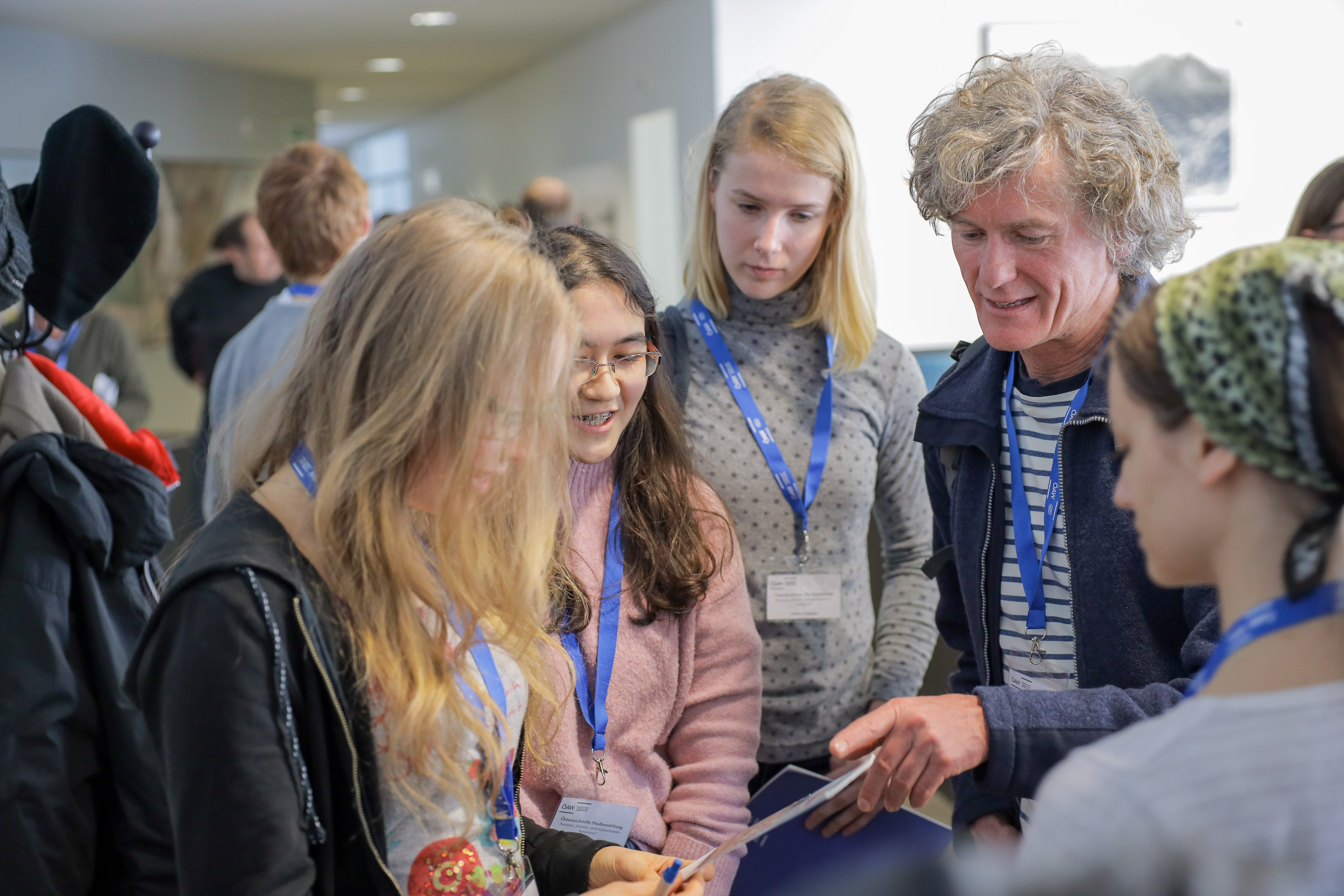 14 mehrtägige Seminare
21 Studienstiftungsgespräche
Mehr als 30 Mentor*innen
Laufend Veranstaltungen, Workshops, Initiativen u.v.m.
[Speaker Notes: 2022, Stand Februar]
Wir suchen dich!
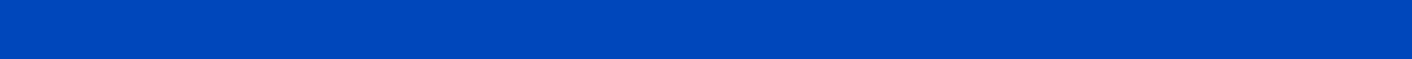 Interview
Bewerbung
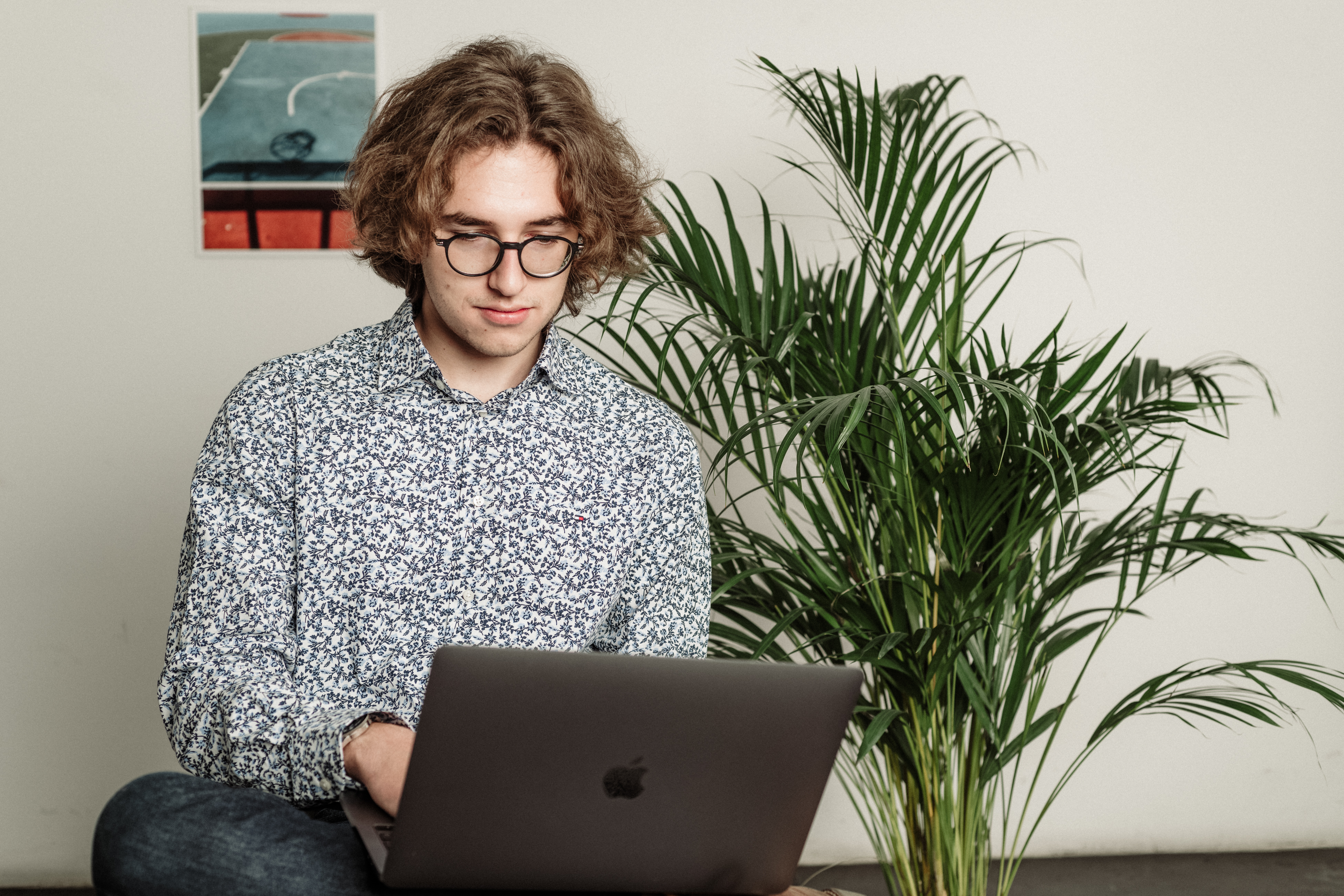 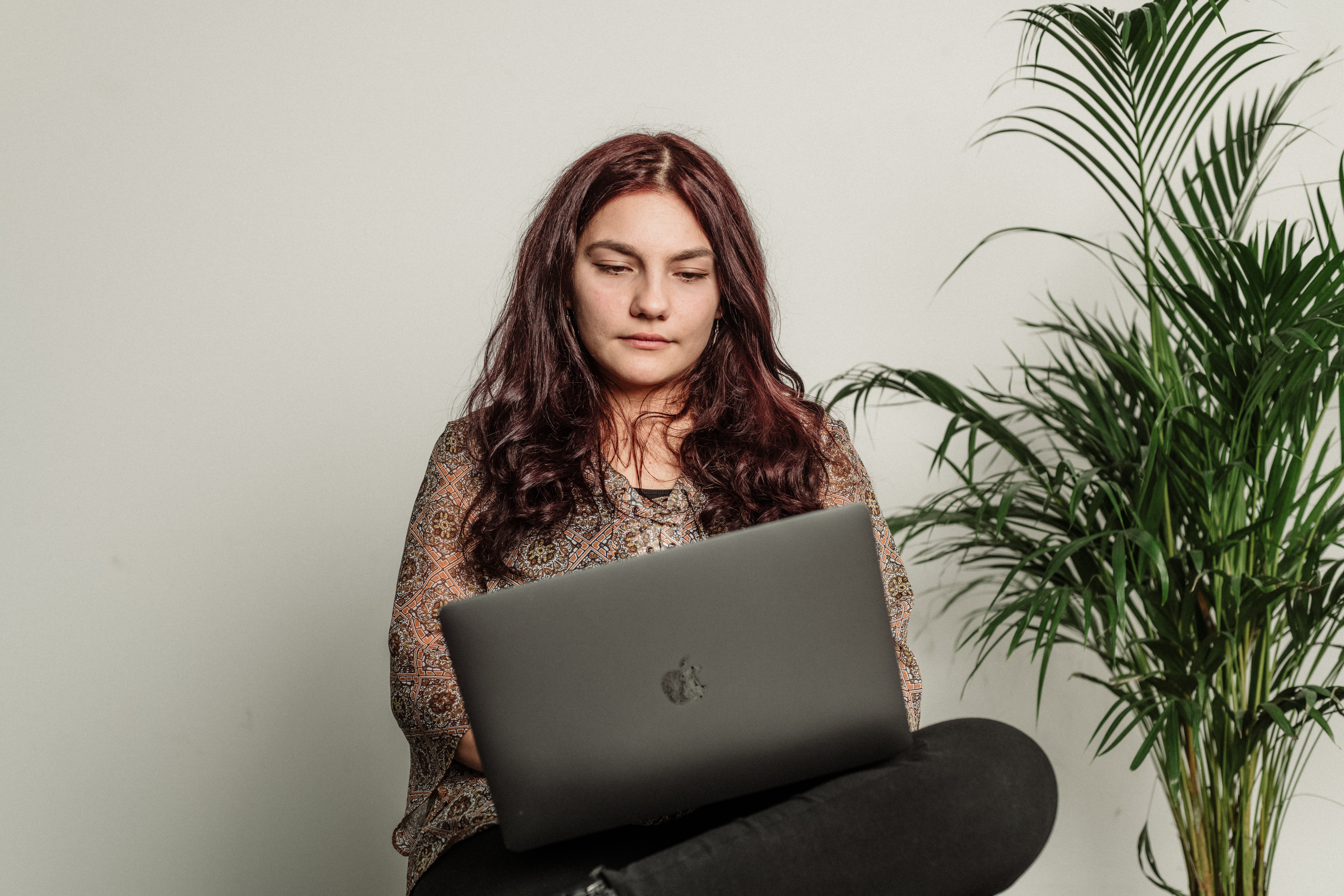 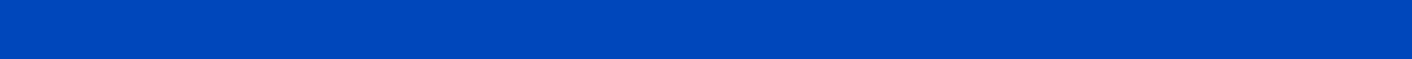 01. September bis 30. November 2022
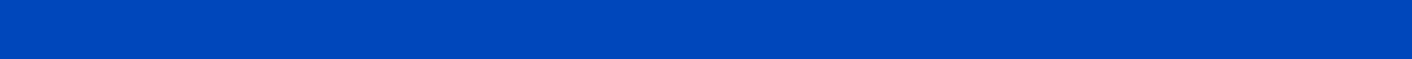 Motivationsschreiben

Lebenslauf

Empfehlungsschreiben

Kurzes Video

www.oeaw.ac.at/studienstiftung/bewerbung
[Speaker Notes: Schon jetzt alle Informationen auf der Website holen, vorbereiten und ab 1. September einreichen – Einreichfrift bis inkl. 30. Nov. 2022]
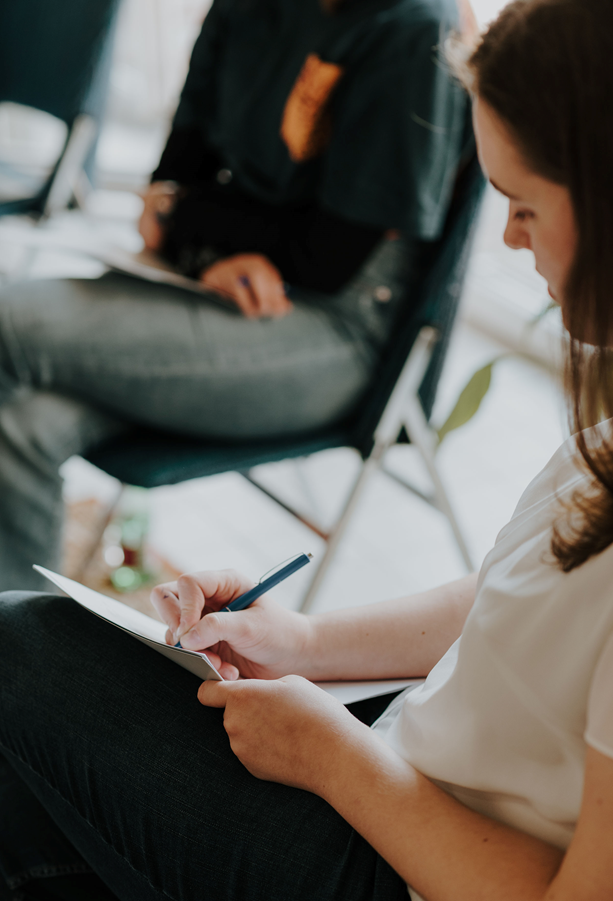 Auswahlkriterien
Potential für persönliche und intellektuelle Entwicklung

Engagement und Aktivitäten

Interessen und Motivation

Persönlichkeit

Teilnahme an Auswahltagen
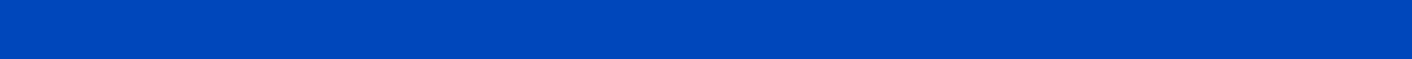 Auswahltage
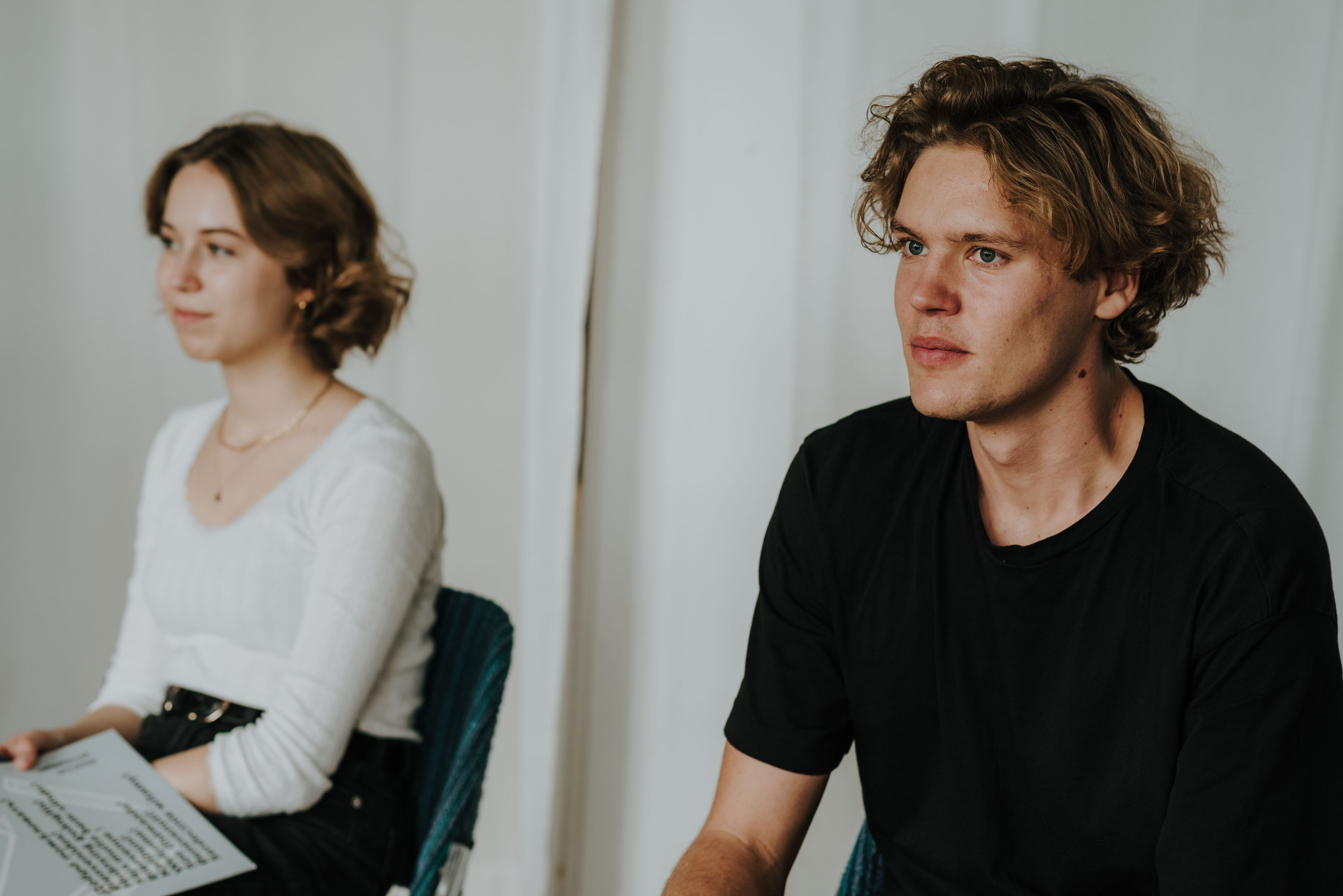 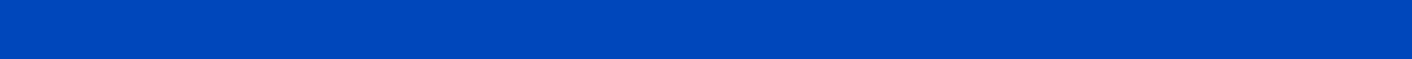 Präsentation und Diskussion in Kleingruppen

Interviews mit Mitgliedern des Auswahlkomitees

Auswahlen in der Nähe des Wohnortes
[Speaker Notes: AKTUELL]
DANKE FÜR IHRE AUFMERKSAMKEIT
Geschäftsstelle der Österreichischen Studienstiftung
Dr. Alexander Nagler, Mag.a Angela Balder
studienstiftung@oeaw.ac.at
https://www.oeaw.ac.at/studienstiftung
[Speaker Notes: Alle Informationen auf der Homepage]